CHÀO MỪNG CÁC EM 
ĐẾN VỚI TIẾT HỌC HÔM NAY!
Em có biết?
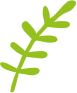 Vật liệu tái chế có thể được sử dụng để tạo hình đồ chơi vô cùng đẹp mắt và thân thiện với môi trường.
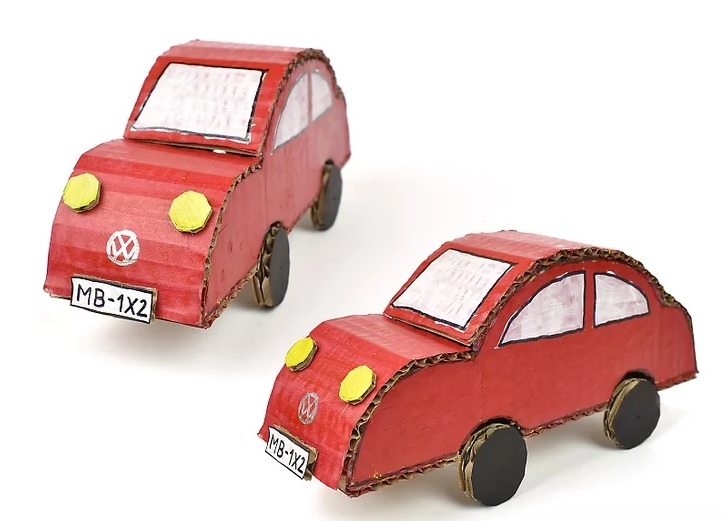 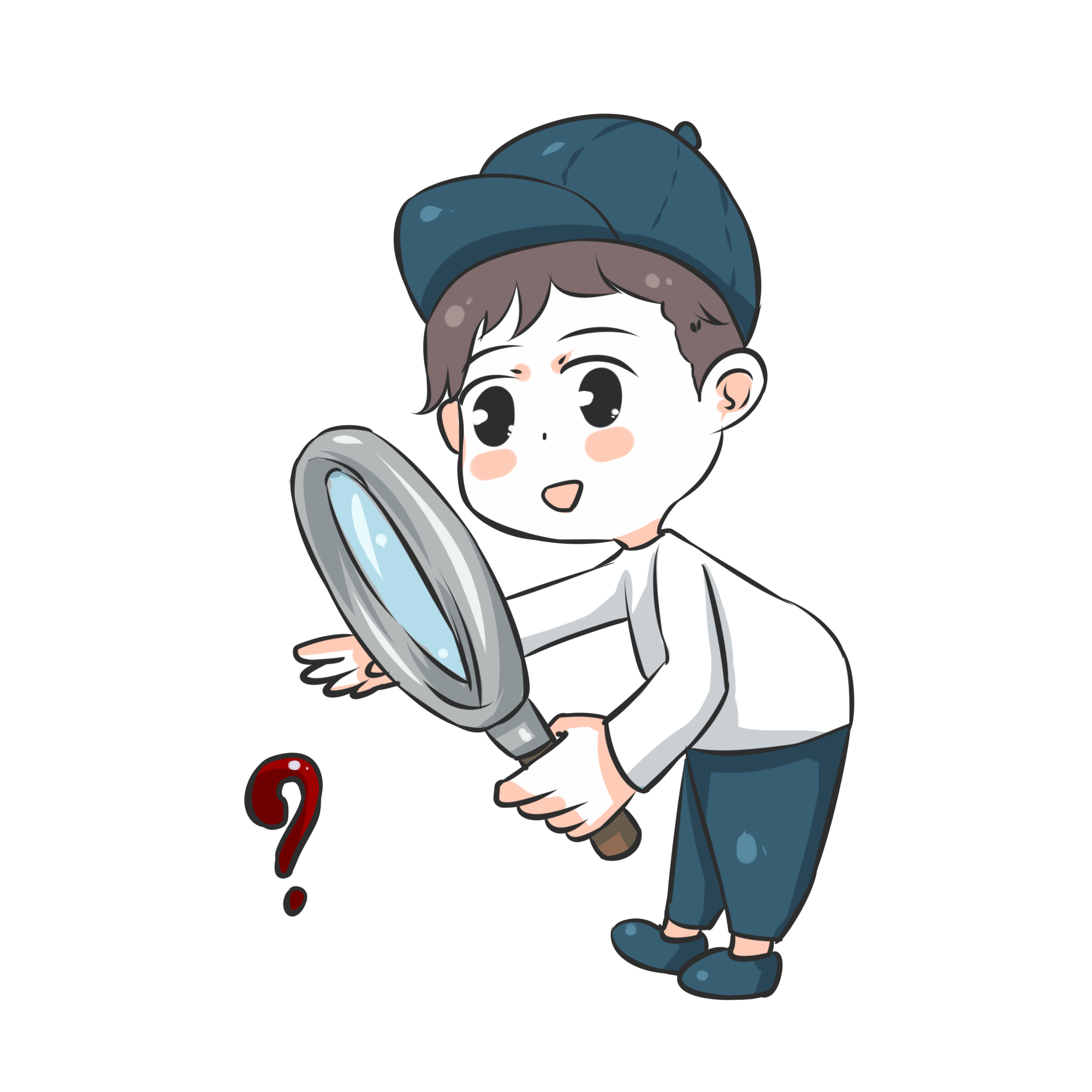 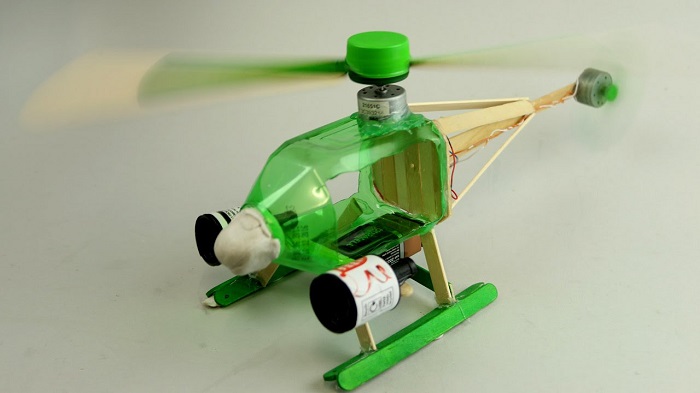 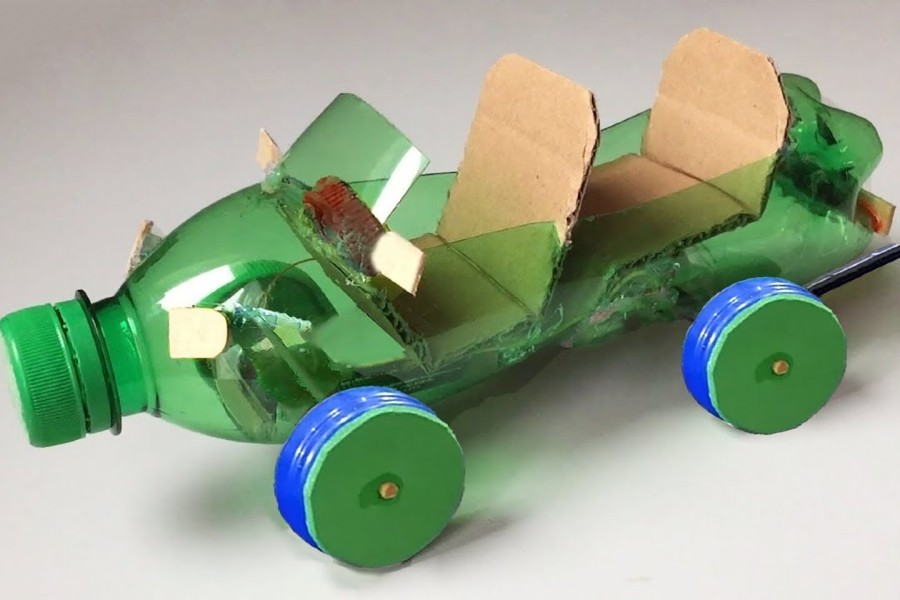 Đồ chơi từ chai nhựa
Đồ chơi từ lõi giấy vệ sinh
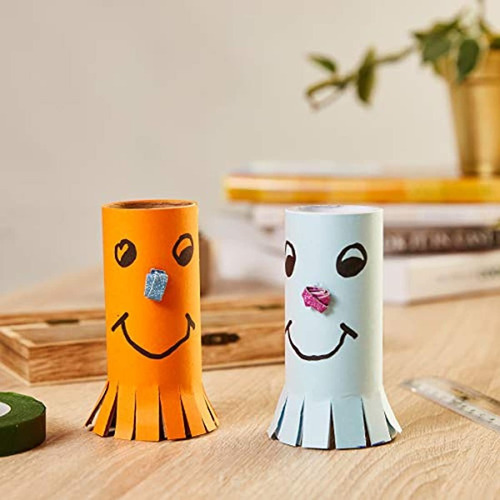 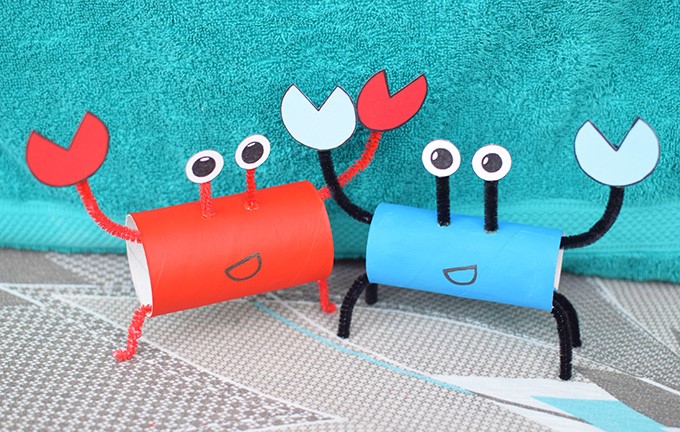 6th Grade
BÀI 6: THIẾT KẾ ĐỒ CHƠI
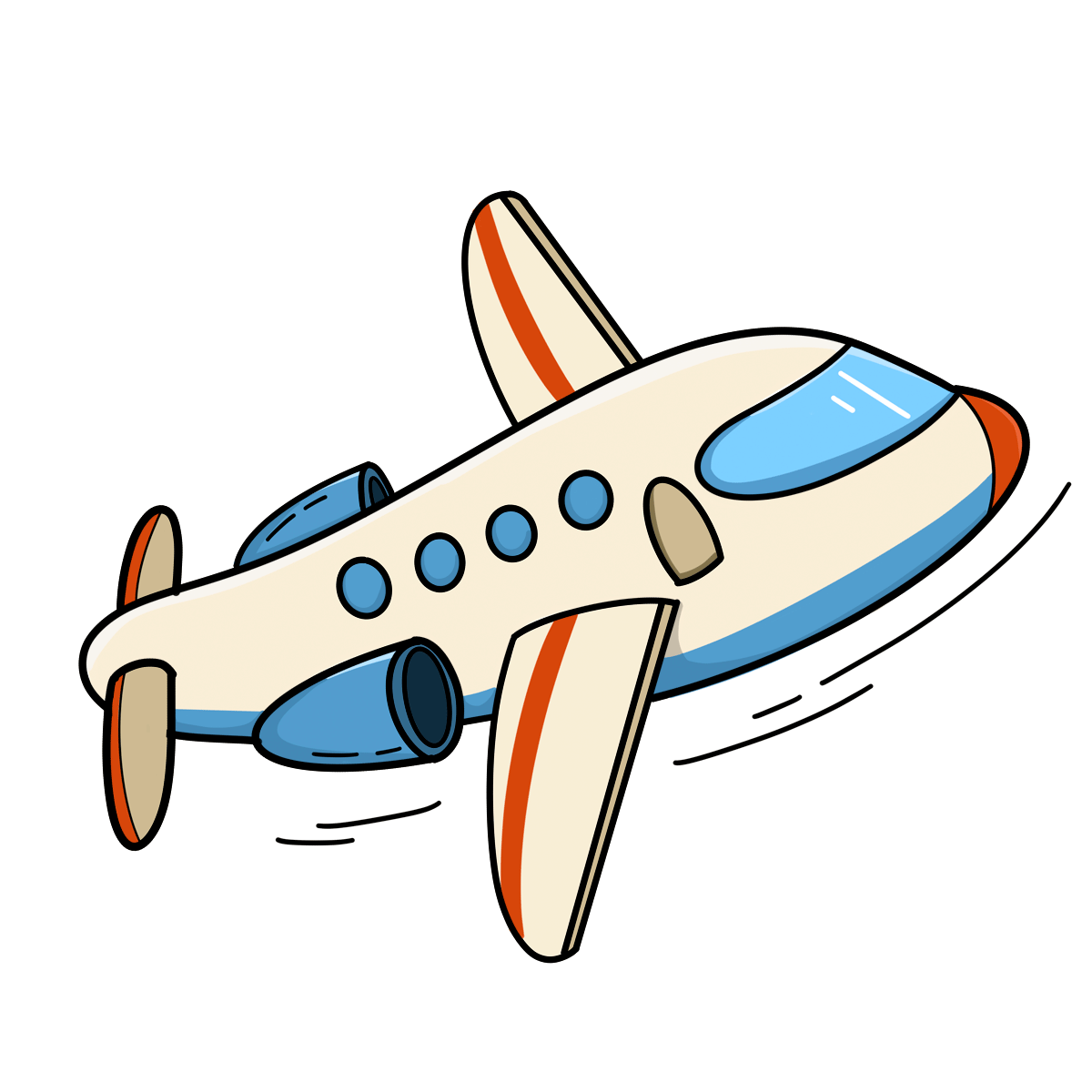 2 Tiết
NỘI DUNG BÀI HỌC
Thể hiện
Quan sát
01
02
Thảo luận
Vận dụng
03
04
1. QUAN SÁT
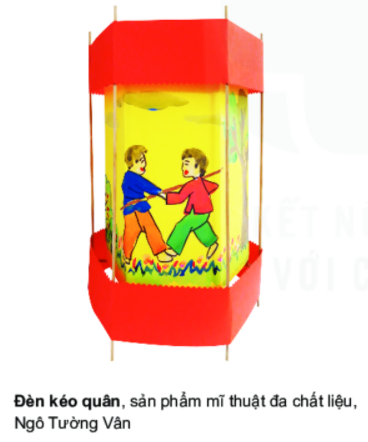 Quan sát một số sản phẩm thiết kế đồ chơi và đọc mục “Em có biết” SGK trang 28 để biết thêm về thiết kế đồ chơi trong lĩnh vực mĩ thuật ứng dụng.
Đèn kéo quân, sản phẩm mĩ thuật đa chất liệu
1. QUAN SÁT
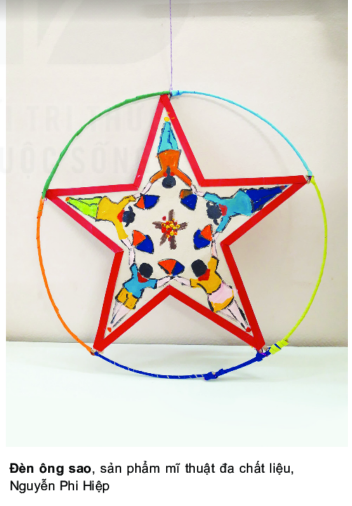 Quan sát một số sản phẩm thiết kế đồ chơi và đọc mục “Em có biết” SGK trang 28 để biết thêm về thiết kế đồ chơi trong lĩnh vực mĩ thuật ứng dụng.
Đèn ông sao, sản phẩm mĩ thuật đa chất liệu
KẾT LUẬN
Thiết kế đồ chơi thuộc lĩnh vực ứng dụng trong đó tạo dáng, chế tạo đồ chơi, lắp ghép mô hình, sử dụng vật liệu tạo sản phẩm theo quy tắc an toàn khi sử dụng.
2. THỂ HIỆN
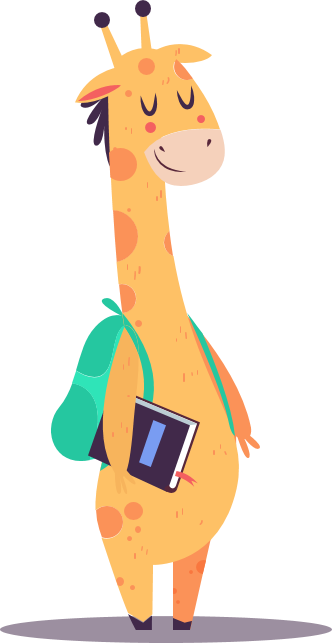 Quan sát hình minh hoạ trong SGK trang 29 và tìm hiểu về các bước thực hiện đồ chơi đá bóng.
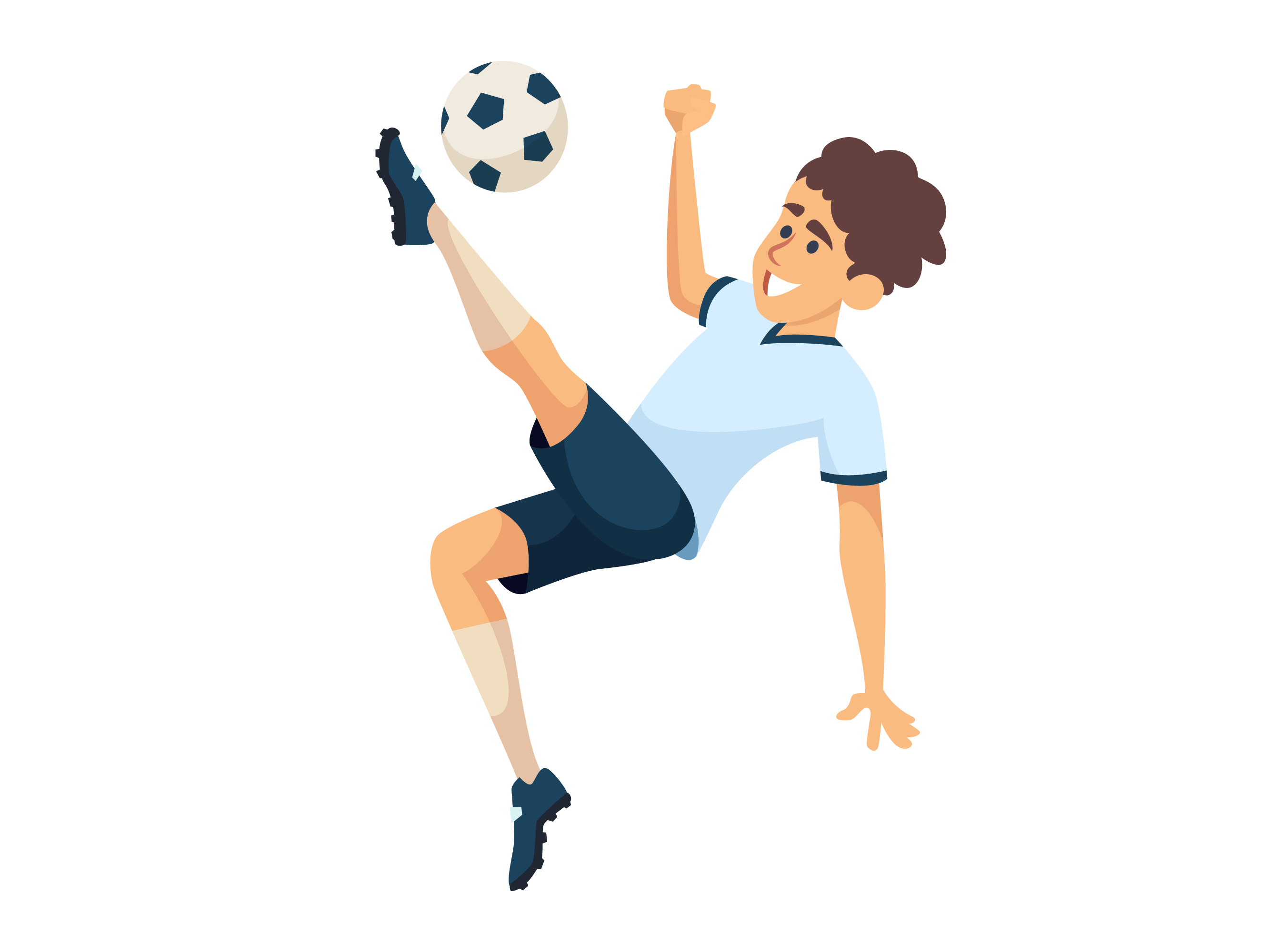 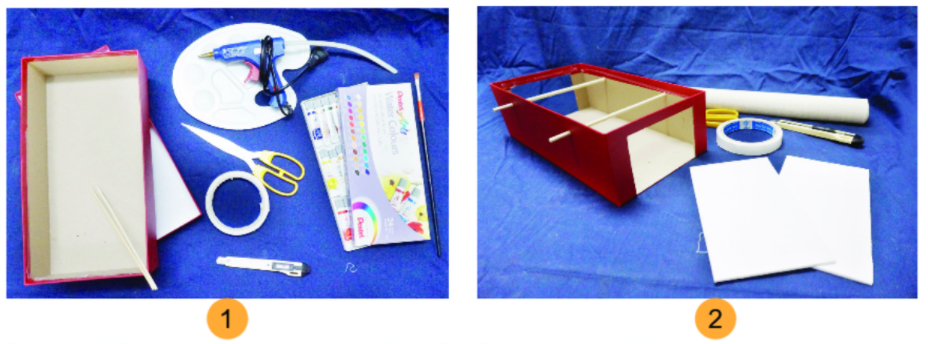 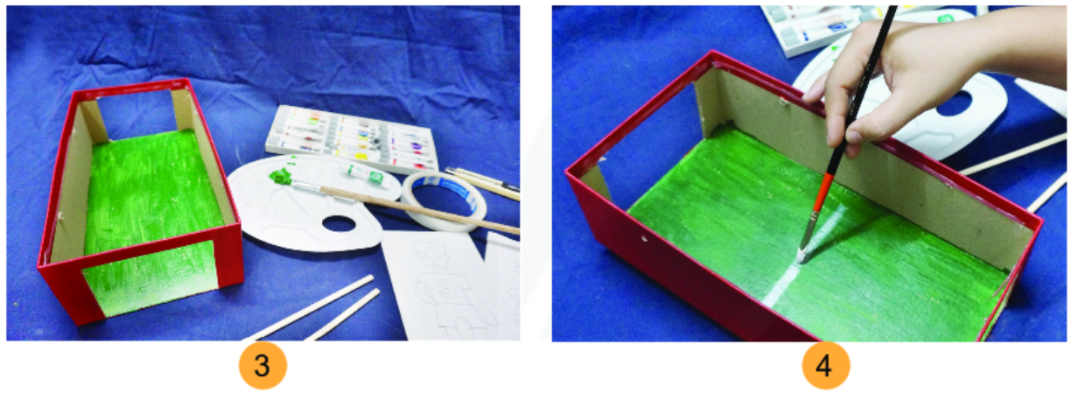 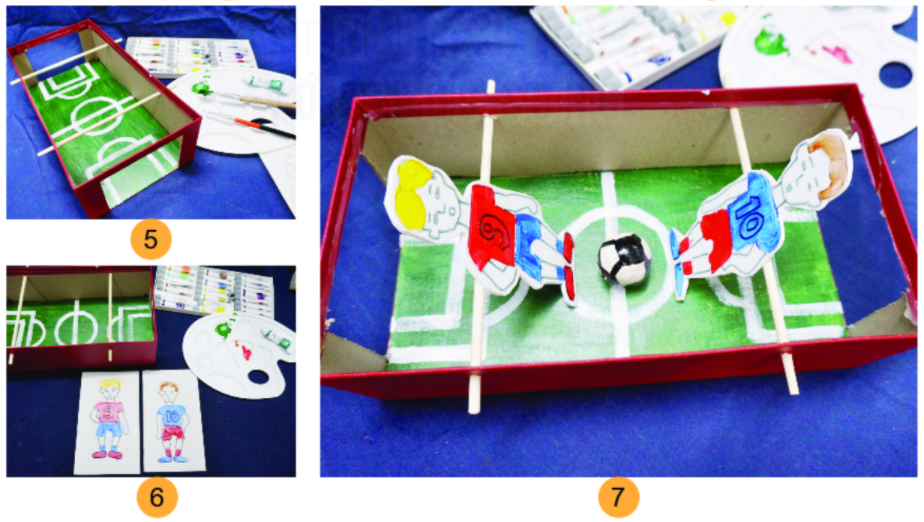 Kết luận: Các bước thực hiện đồ chơi bóng đá
Bước 3
Bước 1
Bước 2
Bước 4
Trổ hộp giấy thành đồ chơi bóng đá và cài que gỗ
Gắn hình cầu thủ, que gỗ và hoàn thiện sản phẩm
Trang trí hai cầu thủ lên tấm bìa
Trang trí đồ chơi mô phỏng sân bóng
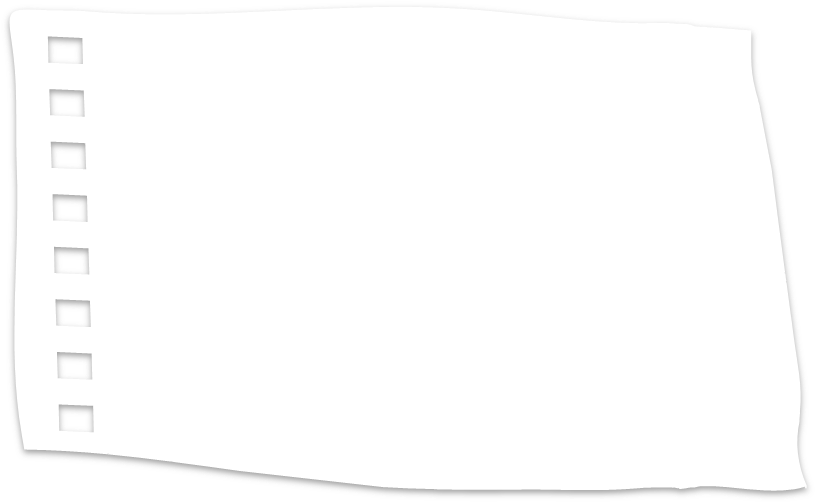 Em sẽ thiết kế loại đồ chơi nào?
Em sử dụng chất liệu gì để thực hiện sản phẩm?
Em có nhận xét như thế nào về cách thiết kế tạo dáng, màu sắc được sử dụng ở sản phẩm đồ chơi đá bóng?
Dựa vào các hình ảnh vừa quan sát về cách thực hiện đồ chơi bóng đá, hãy trả lời câu hỏi sau:
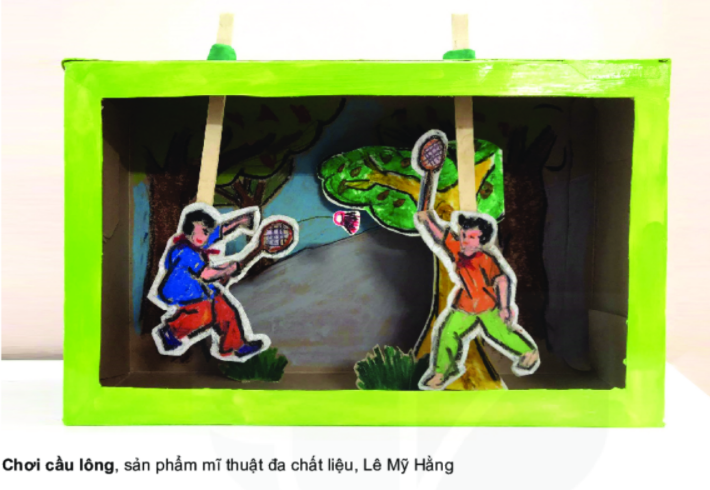 Quan sát hai sản phẩm mĩ thuật trong SGK trang 29 và tìm hiểu một số nội dung:
Hai sản phẩm Chơi cầu lông và Chơi bóng rổ có cách thiết kế khác nhau như thế nào?
Không gian trong sản phẩm Chơi cầu lông được bạn Lê Mỹ Hằng tạo ra bằng cách gì?
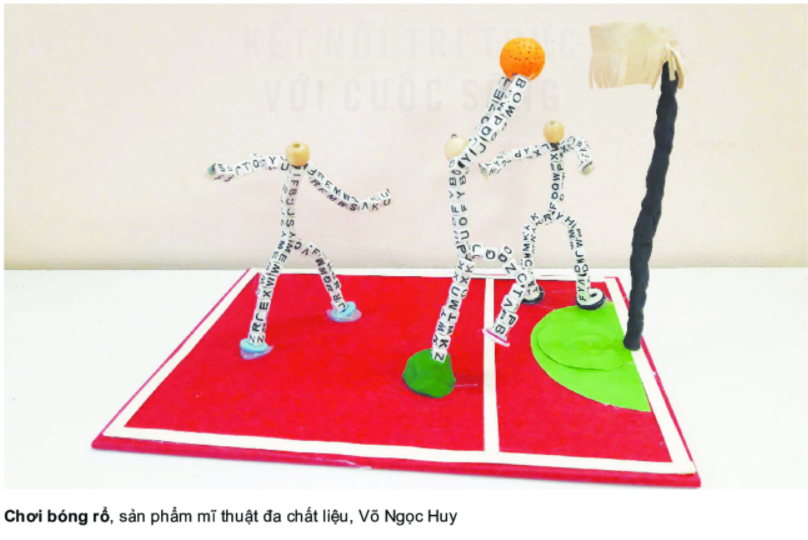 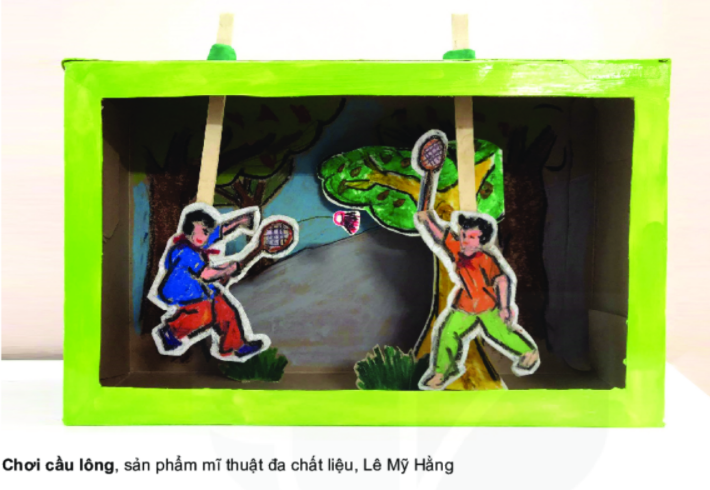 Vật liệu được các bạn sử dụng là gì?
Màu sắc sân bóng rổ được bạn Võ Ngọc Huy sử dụng theo nguyên lí cân bằng hay tương phản?
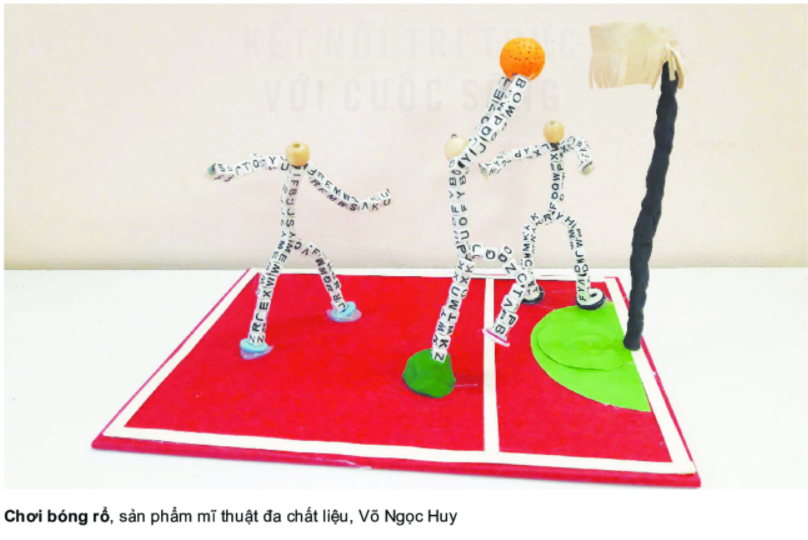 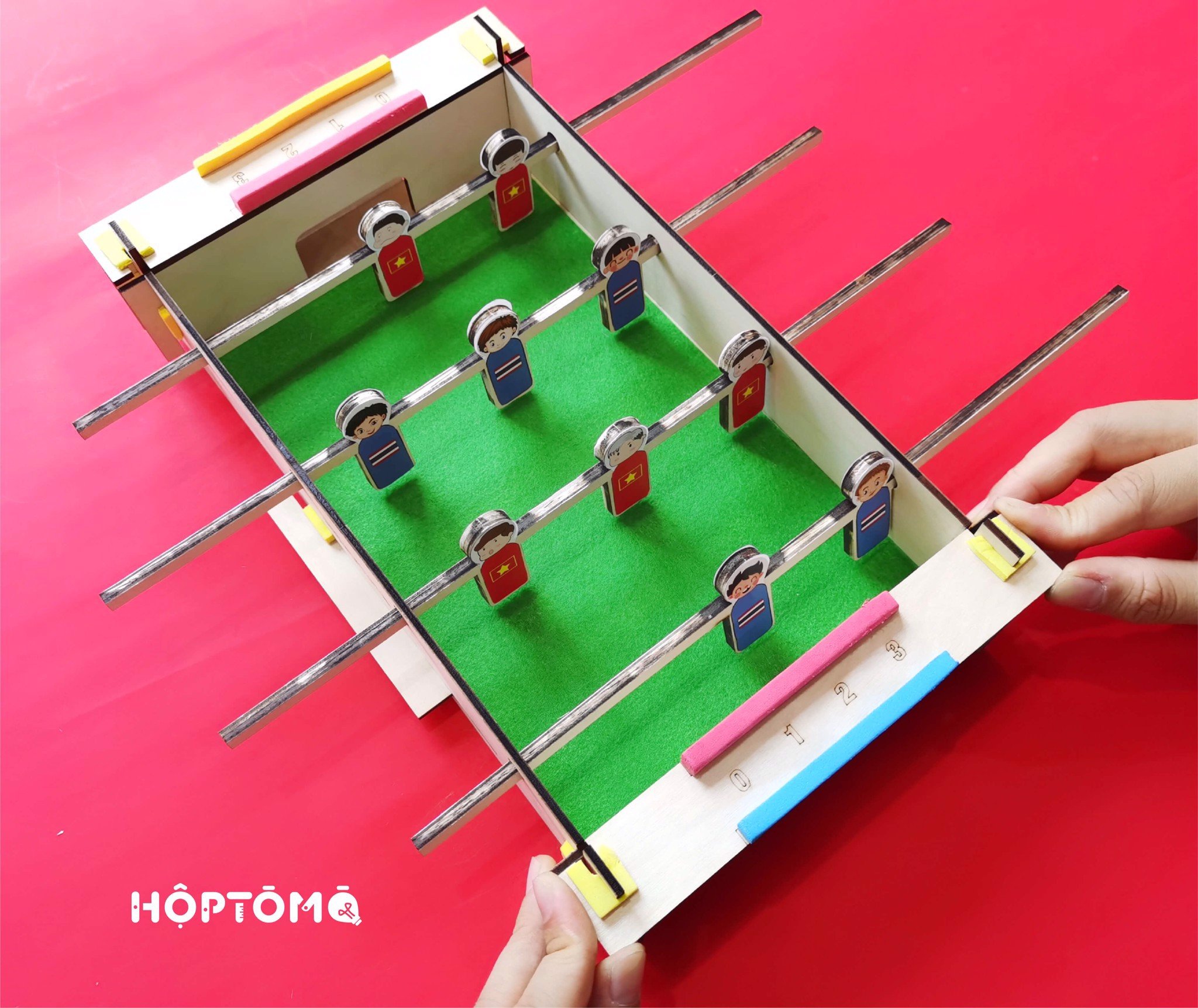 Em hãy thiết kế đồ chơi thể hiện chủ đề “Hoạt động trong trường học” từ vật liệu sẵn có.
3. THẢO LUẬN
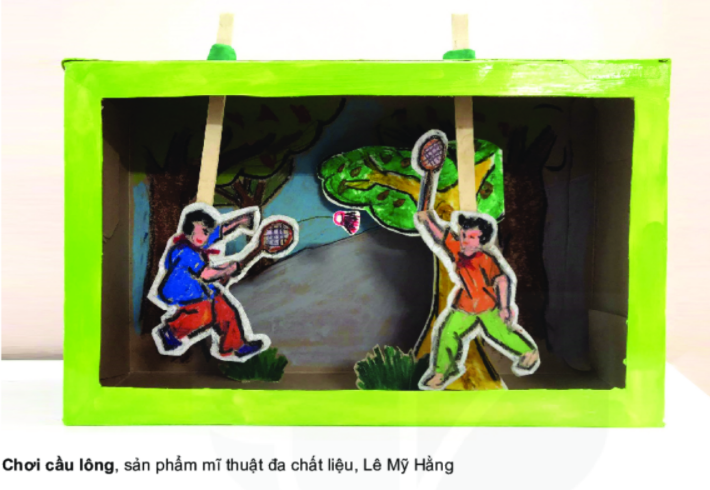 Căn cứ vào sản phẩm đồ chơi các em vừa thực hiện ở phần Thể hiện, hãy thảo luận nhóm trong 3 phút và trả lời các câu hỏi sau:
+ Bạn đã sử dụng những đồ vật, vật liệu gì để thiết kế đồ chơi? 
+ Sản phẩm đồ chơi bạn làm ra thể hiện nội dung gì?
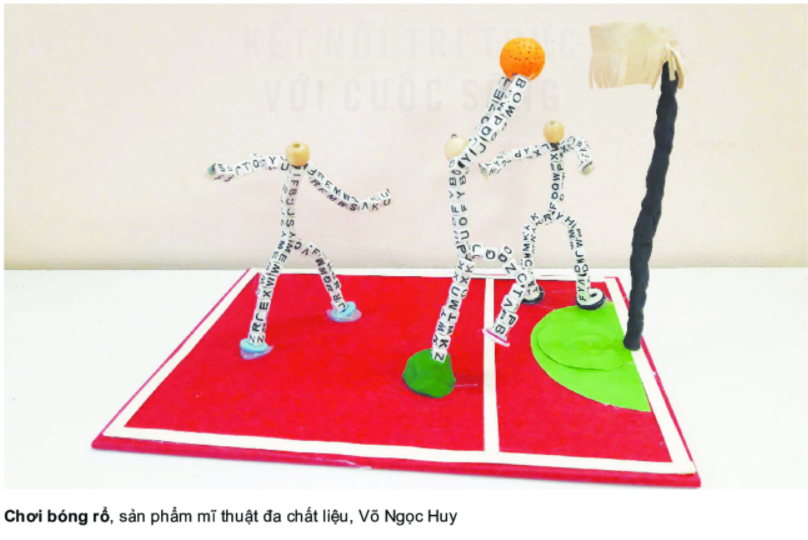 3. THẢO LUẬN
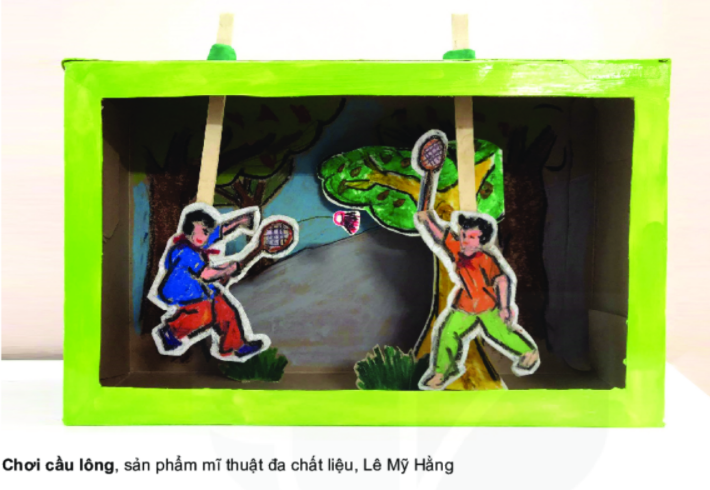 + Loại trò chơi nào phù hợp với đồ chơi của bạn? 
+ Chia sẻ, trao đổi với các thành viên trong nhóm.
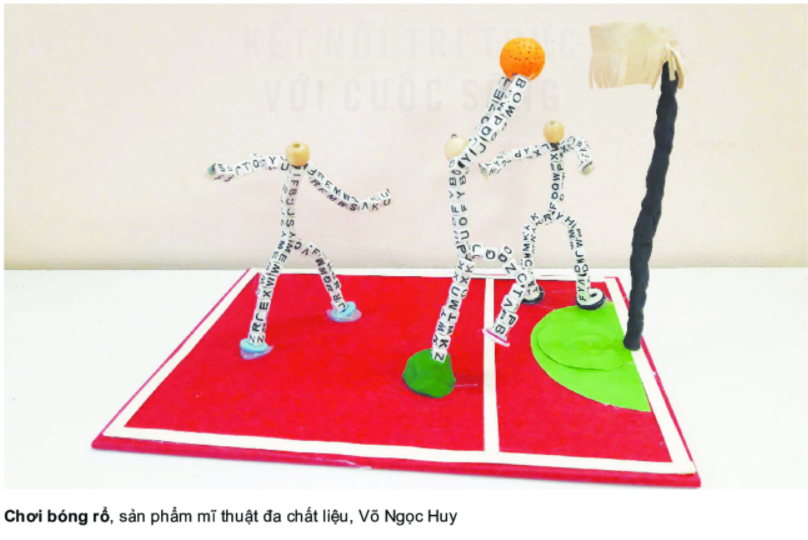 4. VẬN DỤNG
Dựa vào những kiến thức đã học về thiết kế sản phẩm đồ chơi, các em hãy trang trí, làm mới đồ chơi yêu thích của mình.
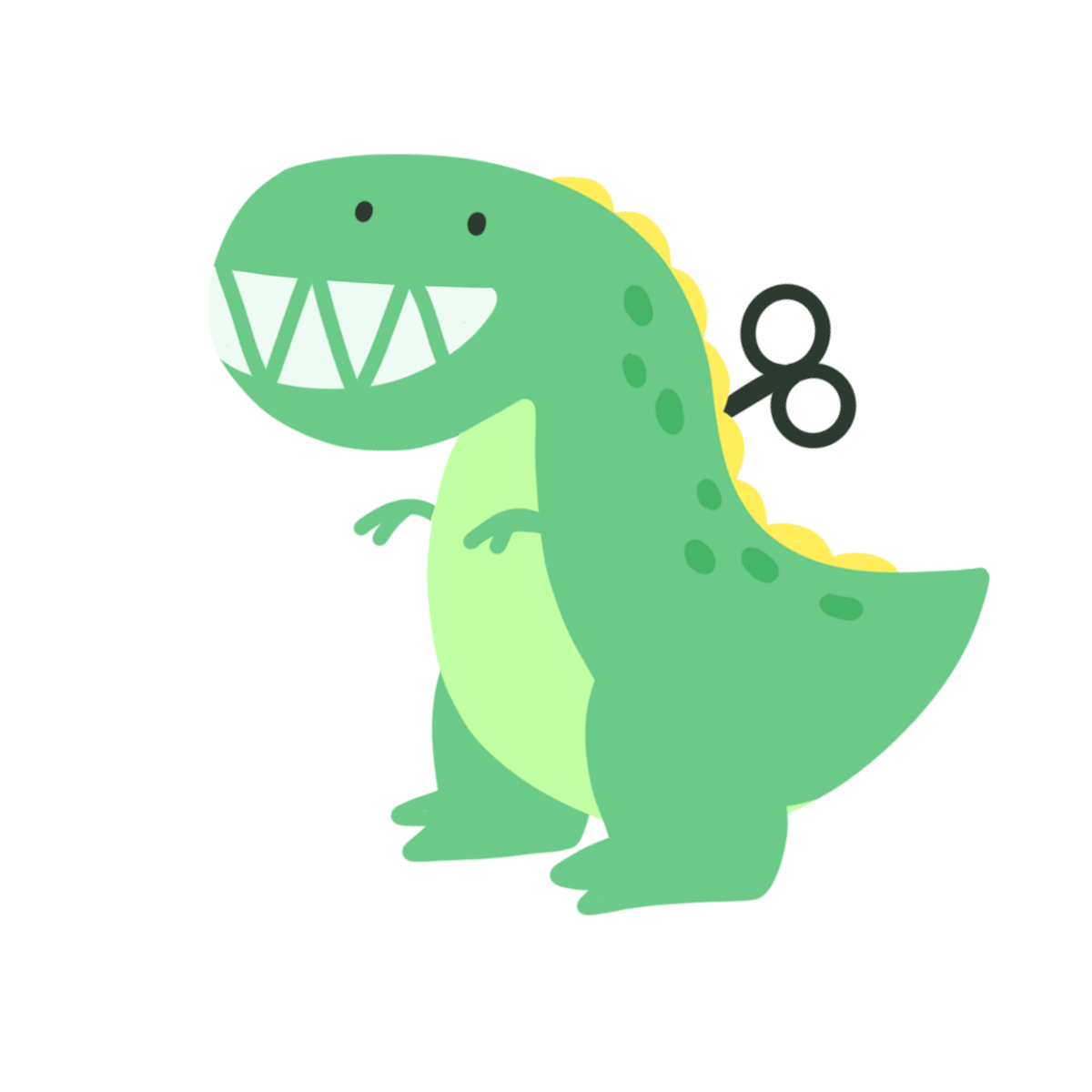 Một số sản phẩm đồ chơi tham khảo
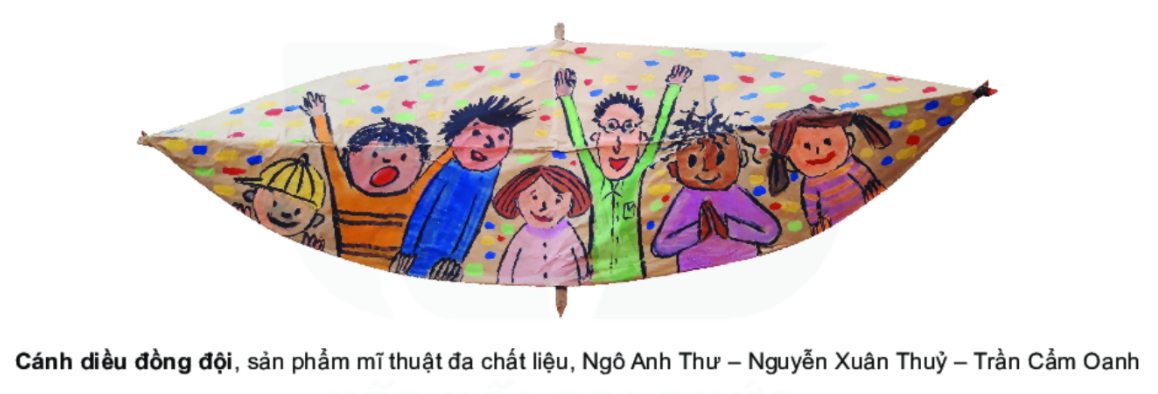 Cánh diều đồng đội – Sản phẩm mĩ thuật đa chất liệu
Một số sản phẩm đồ chơi tham khảo
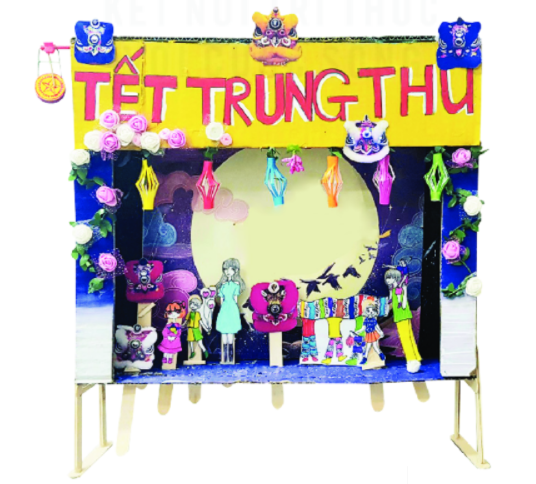 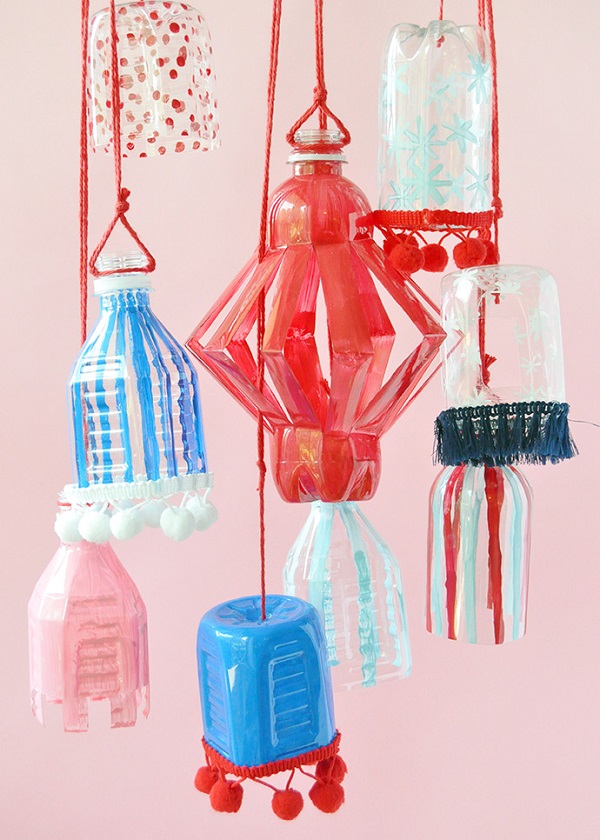 Rước đèn Trung thu – 
Sản phẩm mĩ thuật đa chất liệu
Đèn lồng tái chế từ chai nhựa
Một số sản phẩm đồ chơi tham khảo
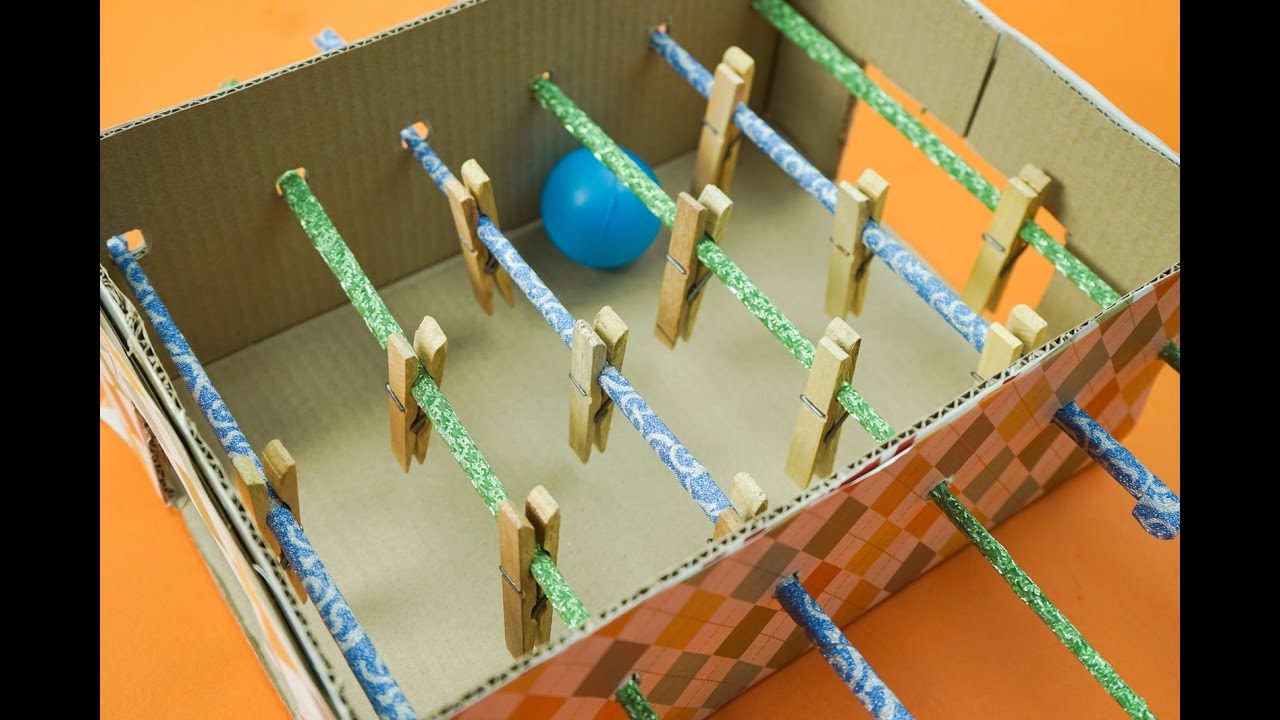 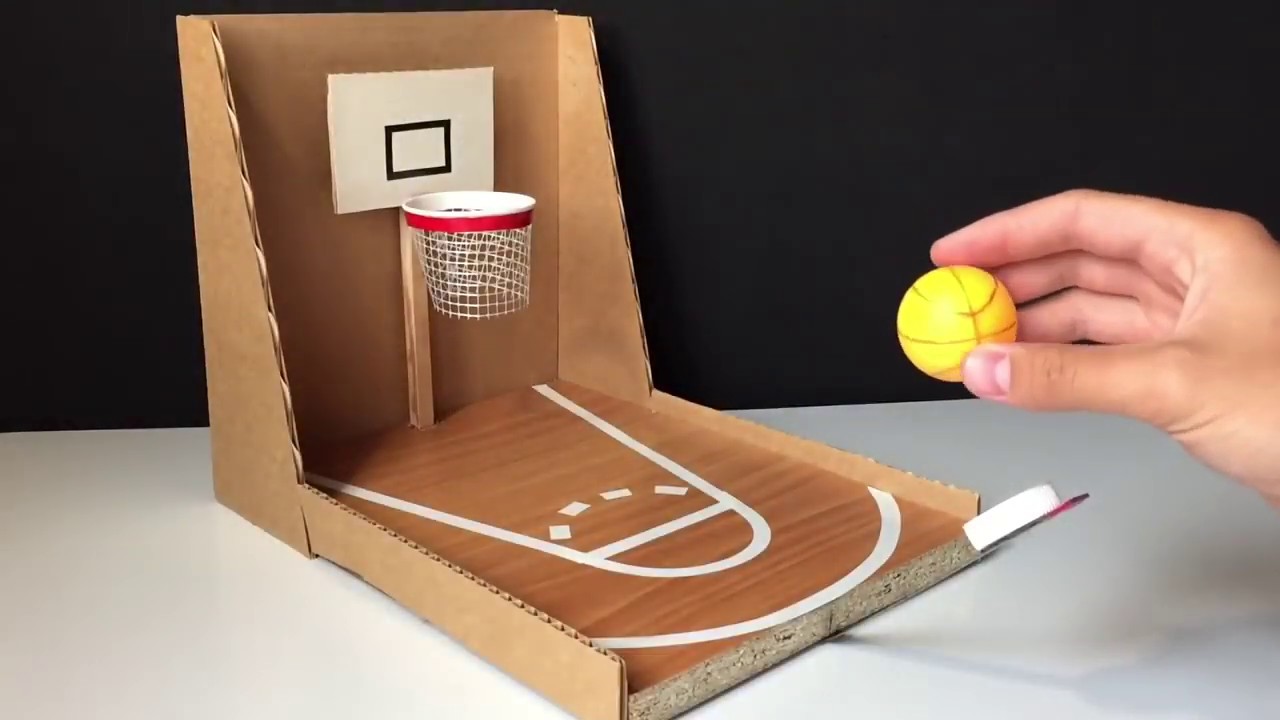 Trò chơi bóng rổ, bóng đá đơn giản từ bìa cứng, kẹp gỗ
Gợi ý
Em hãy sắp xếp bài thực hành theo nhóm với những tiêu chí:
+ Những sản phẩm đồ chơi cùng thể loại.
+ Những sản phẩm đồ chơi có ý tưởng từ sự liên tưởng, tưởng tượng, suy nghĩ của bản thân liên quan đến chủ đề.
HƯỚNG DẪN VỀ NHÀ
02
01
Xem trước bài 7, SGK Mĩ thuật 6
Chuẩn bị đồ dùng học tập cho bài 7
CẢM ƠN CÁC EM 
ĐÃ LẮNG NGHE BÀI GIẢNG!